Discussion Section Week 8
Dani Faivre
Feb 25, 2021
Agenda
HW7 questions?
HMMs: general concept
General intuition for how it works
Understanding it in a genomic context
Baum-Welch (forward-backward) algorithm
HW8
HW7: Multiple sequence alignment
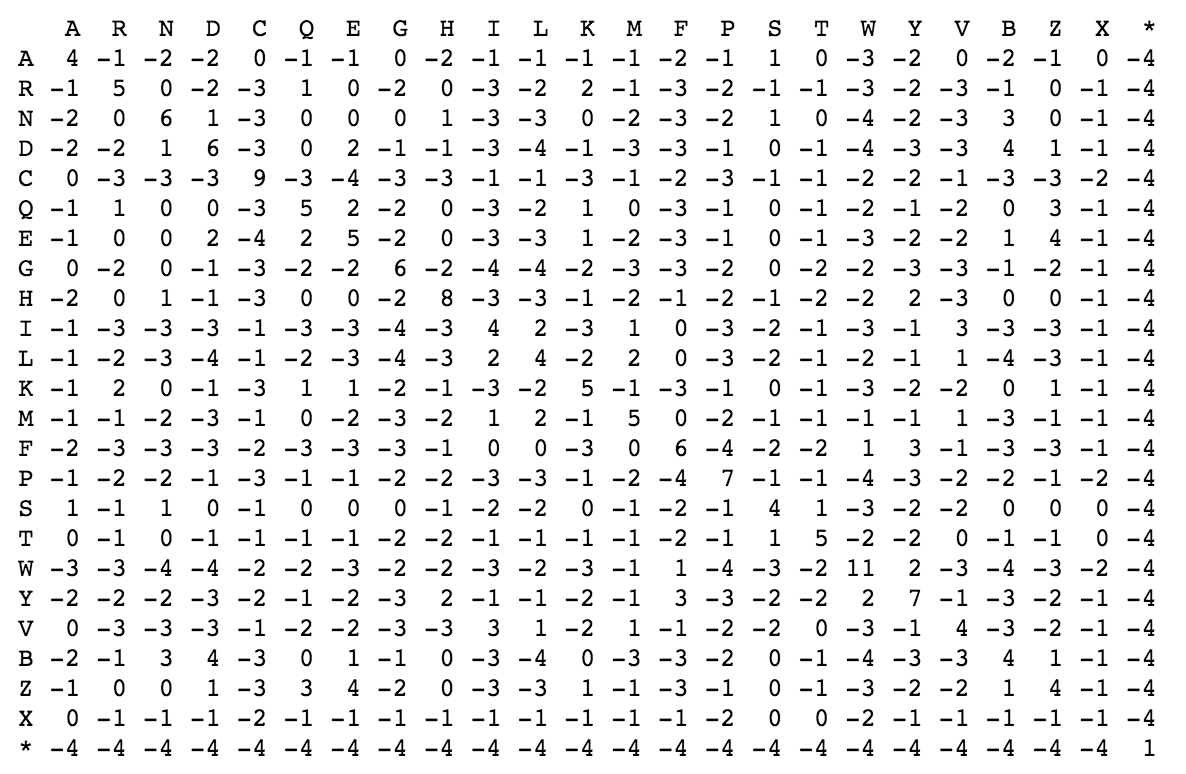 B
A
C
(2,2,1)
(1,2,1)
.      0   1  2  3  4 
A = •M•C•D•R•...
B = •M•S•D•E•...
C = •M•V•D•R•...


weight(CSV) = score(CS) + score(CV) + score(SV)

weight(CS-) = score(CS) + gap_penalty + gap_penalty
CS–
–S–
(1,1,1)
(2,1,1)
C––
CSV
––V
–SV
(2,2,2)
(1,2,2)
C–V
(1,1,2)
(2,1,2)
B
0,3,0
1,3,0
2,3,0
3,3,0
0,2,0
A
1,2,0
2,2,0
3,2,0
C
3,3,1
0,1,0
1,1,0
2,1,0
3,1,0
3,2,1
0,0,0
3,0,0
1,0,0
2,0,0
3,3,2
3,1,1
3,2,2
0,0,1
3,0,1
1,0,1
2,0,1
3,3,3
3,1,2
0   1  2  3  4 
A = •M•C•D•
B = •M•S•D•
C = •M•V•D•R•
3,2,3
3,0,2
1,0,2
2,0,2
0,0,2
3,3,4
3,1,3
3,2,4
3,0,3
0,0,3
1,0,3
2,0,3
3,1,4
3,0,4
0,0,4
1,0,4
2,0,4
B
0,3,0
1,3,0
2,3,0
3,3,0
0,2,0
A
1,2,0
2,2,0
3,2,0
C
3,3,1
0,1,0
1,1,0
2,1,0
3,1,0
3,2,1
0,0,0
3,0,0
1,0,0
2,0,0
3,3,2
3,1,1
3,2,2
0,0,1
3,0,1
1,0,1
2,0,1
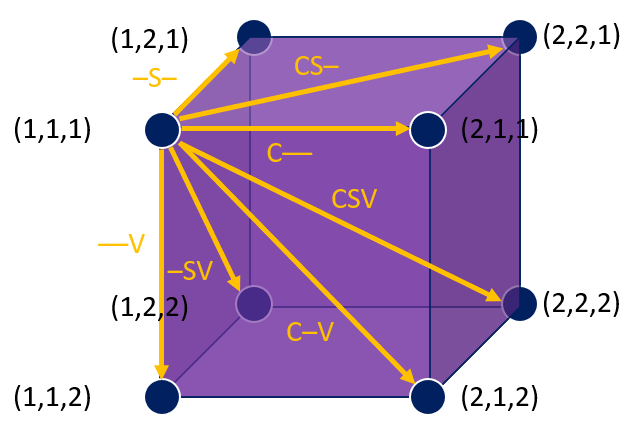 3,3,3
3,1,2
0   1  2  3  4 
A = •M•C•D•
B = •M•S•D•
C = •M•V•D•R•
3,2,3
3,0,2
1,0,2
2,0,2
0,0,2
3,3,4
3,1,3
3,2,4
3,0,3
0,0,3
1,0,3
2,0,3
3,1,4
3,0,4
0,0,4
1,0,4
2,0,4
B
0,3,0
1,3,0
2,3,0
3,3,0
0,2,0
A
1,2,0
2,2,0
3,2,0
C
3,3,1
0,1,0
1,1,0
2,1,0
3,1,0
3,2,1
3,3,2
3,1,1
0,1,1
1,1,1
2,1,1
3,2,2
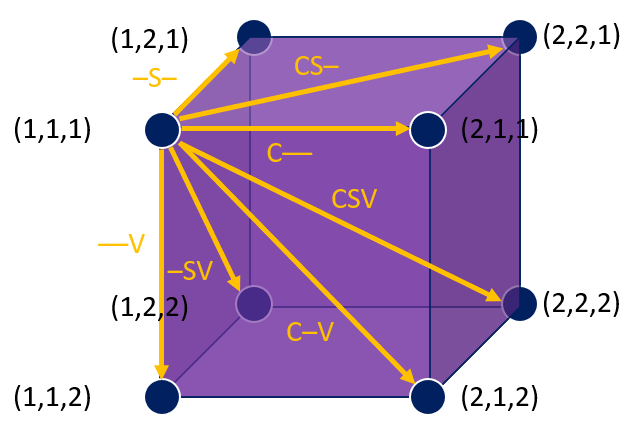 3,3,3
3,1,2
1,1,2
2,1,2
0,1,2
0   1  2  3  4 
A = •M•C•D•
B = •M•S•D•
C = •M•V•D•R•
3,2,3
3,3,4
3,1,3
0,1,3
1,1,3
2,1,3
3,2,4
0,1,4
1,1,4
3,1,4
2,1,4
B
0,3,0
1,3,0
2,3,0
3,3,0
0,2,0
A
1,2,0
2,2,0
3,2,0
C
3,3,1
0,1,0
1,1,0
2,1,0
3,1,0
3,2,1
3,3,2
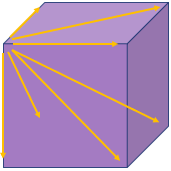 3,1,1
0,1,1
1,1,1
2,1,1
3,2,2
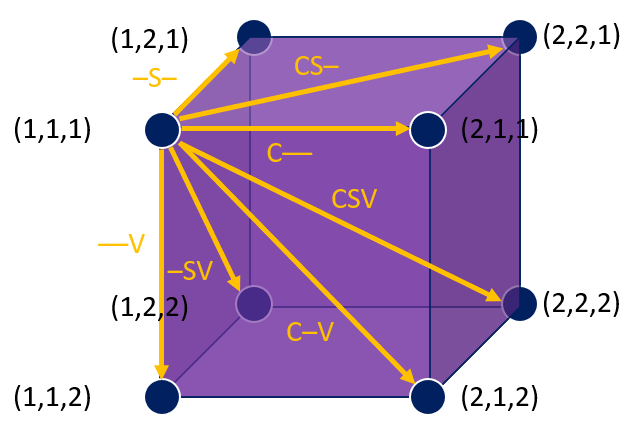 3,3,3
3,1,2
1,1,2
2,1,2
0,1,2
0   1  2  3  4 
A = •M•C•D•
B = •M•S•D•
C = •M•V•D•R•
3,2,3
3,3,4
3,1,3
0,1,3
1,1,3
2,1,3
3,2,4
0,1,4
1,1,4
3,1,4
2,1,4
B
0,3,0
1,3,0
2,3,0
3,3,0
0,2,0
A
1,2,0
2,2,0
3,2,0
C
3,3,1
0,1,0
1,1,0
2,1,0
3,1,0
3,2,1
3,3,2
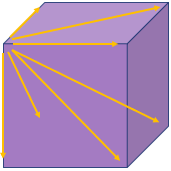 3,1,1
0,1,1
1,1,1
2,1,1
3,2,2
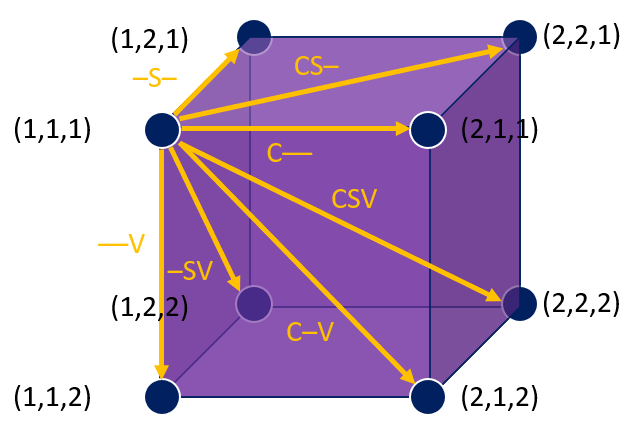 3,3,3
3,1,2
1,1,2
2,1,2
0,1,2
0   1  2  3  4 
A = •M•C•D•
B = •M•S•D•
C = •M•V•D•R•
3,2,3
3,3,4
3,1,3
0,1,3
1,1,3
2,1,3
3,2,4
0,1,4
1,1,4
3,1,4
2,1,4
# E ?
B
0,3,0
1,3,0
2,3,0
3,3,0
0,2,0
A
1,2,0
2,2,0
3,2,0
C
3,3,1
0,1,0
1,1,0
2,1,0
3,1,0
3,2,1
3,3,2
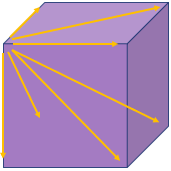 3,1,1
0,1,1
1,1,1
2,1,1
3,2,2
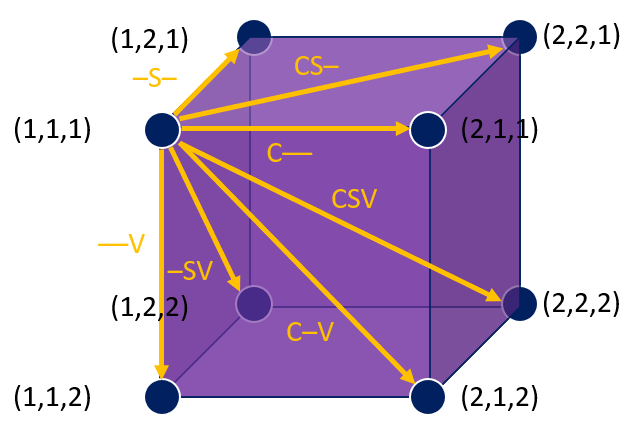 3,3,3
3,1,2
1,1,2
2,1,2
0,1,2
0   1  2  3  4 
A = •M•C•D•
B = •M•S•D•
C = •M•V•D•R•
3,2,3
3,3,4
3,1,3
0,1,3
1,1,3
2,1,3
3,2,4
0,1,4
1,1,4
3,1,4
2,1,4
# E ?
B
0,3,0
1,3,0
2,3,0
3,3,0
-S-
0,2,0
A
1,2,0
2,2,0
3,2,0
C
M--
3,3,1
0,1,0
1,1,0
2,1,0
3,1,0
3,2,1
--M
3,3,2
M--
3,1,1
0,1,1
1,1,1
2,1,1
3,2,2
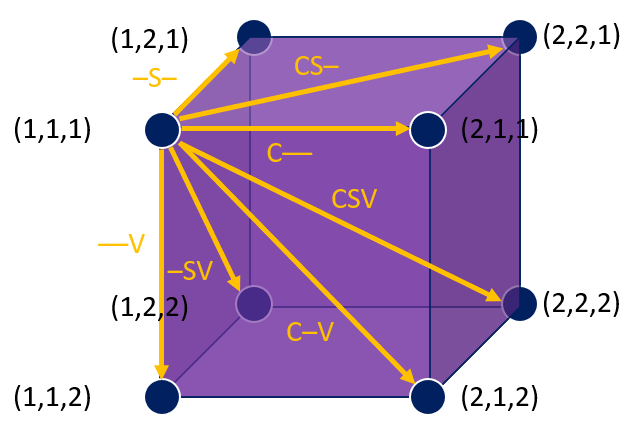 3,3,3
M--
3,1,2
1,1,2
2,1,2
0,1,2
0   1  2  3  4 
A = •M•C•D•
B = •M•S•D•
C = •M•V•D•R•
3,2,3
3,3,4
M--
3,1,3
0,1,3
1,1,3
2,1,3
3,2,4
M--
0,1,4
1,1,4
3,1,4
2,1,4
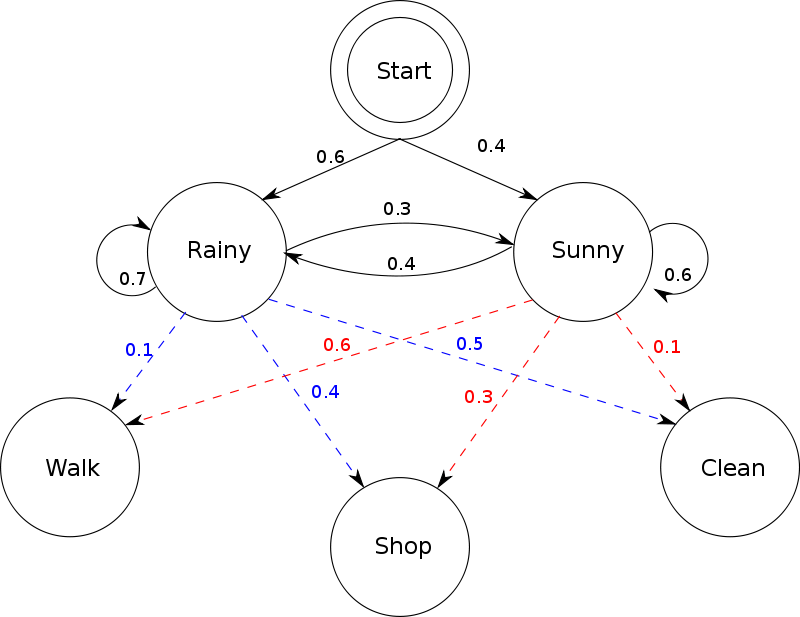 HMMs: General Concept
Initial States:
Hidden States:
Can we predict what the weather was based on observing a person’s behavior?
Observations:
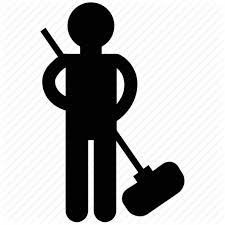 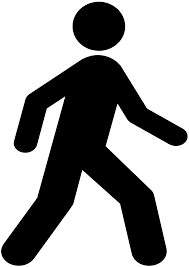 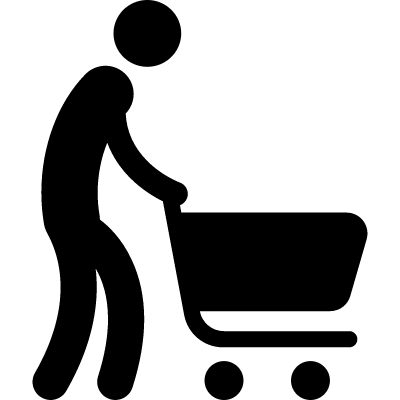 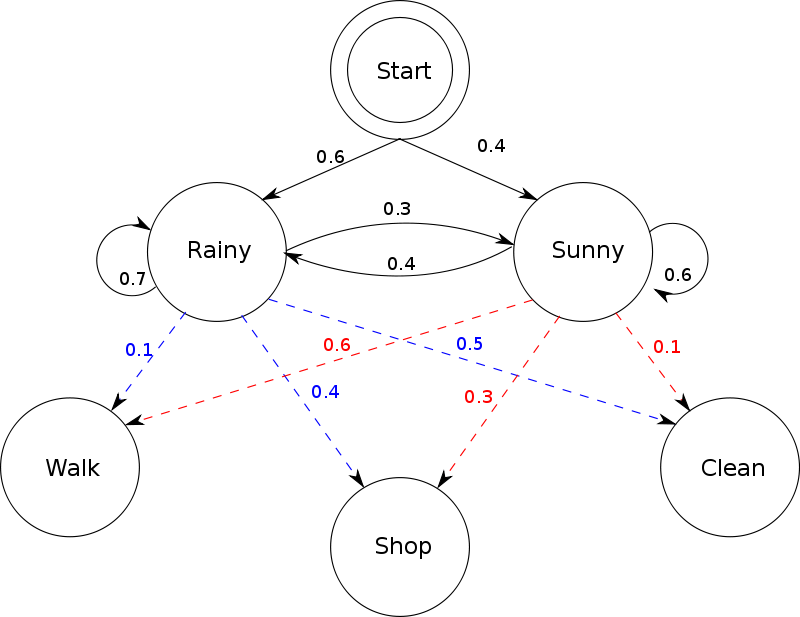 HMMs: General Concept
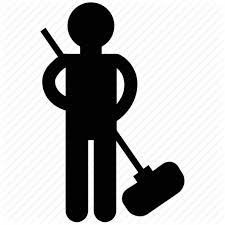 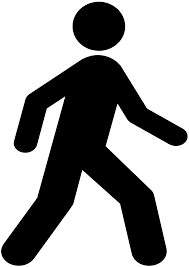 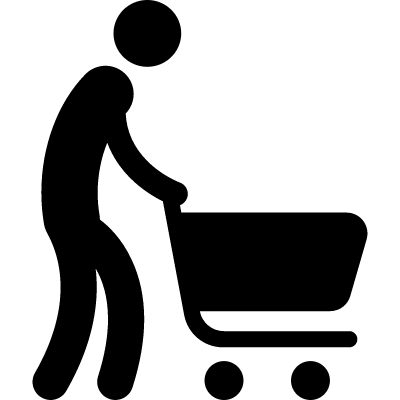 Day 1: Walk
Day 8: Walk
Day 6: Walk
Day 2: Walk
Day 5: Walk
Day 7: Walk
Day 3: Walk
Day 4: Walk
Observation List:
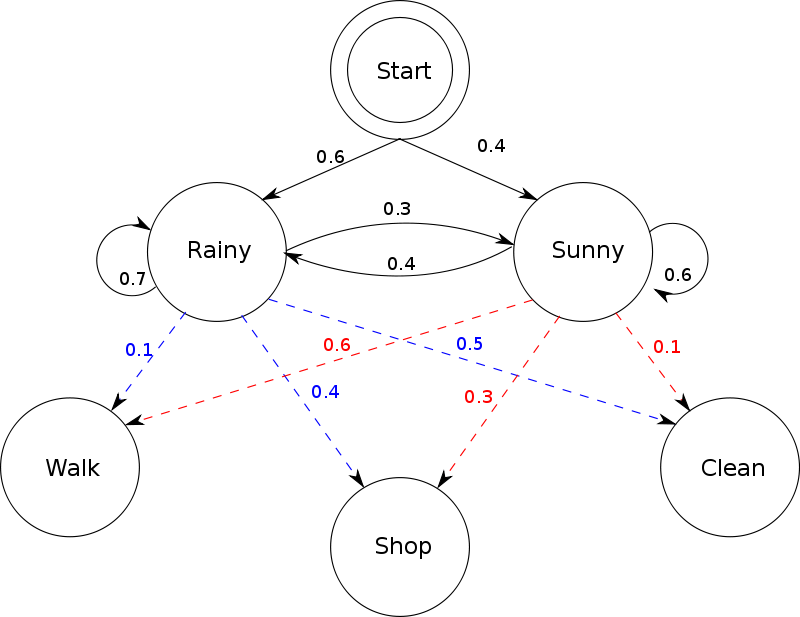 HMMs: General Concept
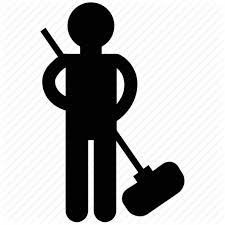 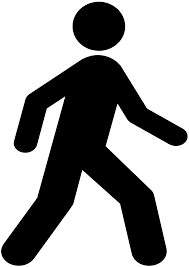 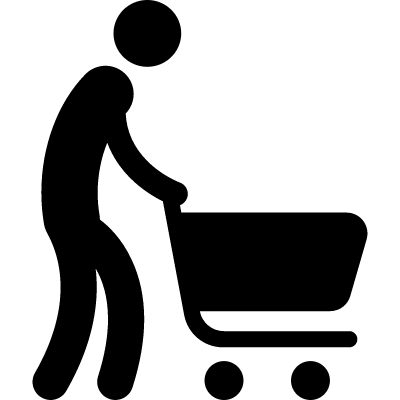 Day 1: Walk
Day 8: Walk
Day 6: Walk
Day 2: Walk
Day 5: Walk
Day 7: Walk
Day 3: Walk
Day 4: Walk
Observation List:
Sunny
start
Rainy
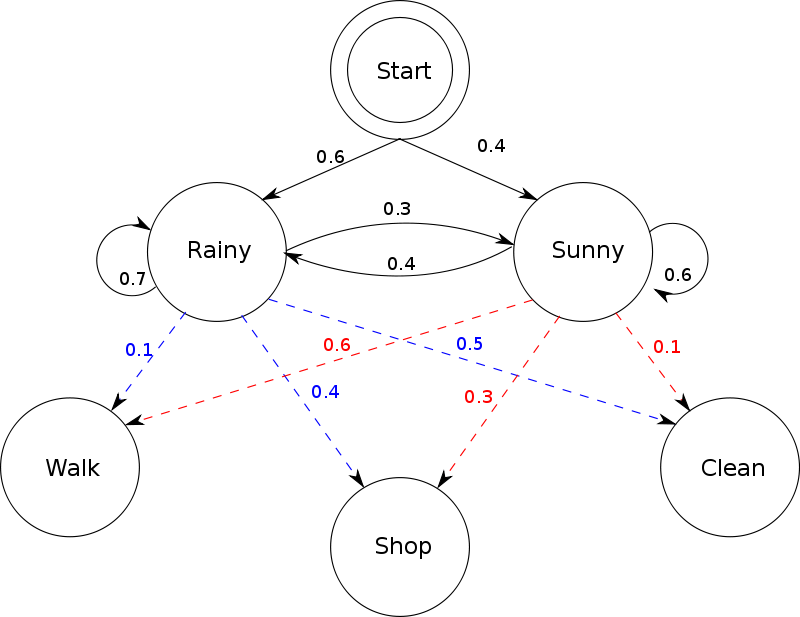 HMMs: General Concept
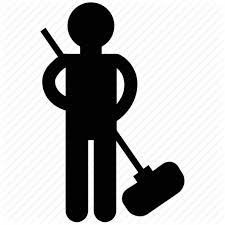 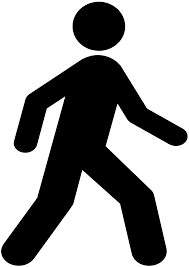 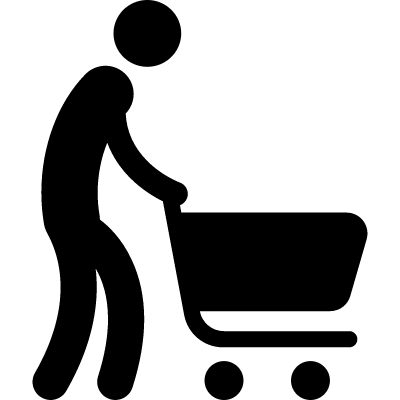 Day 1: Walk
Day 8: Walk
Day 6: Walk
Day 2: Walk
Day 5: Walk
Day 7: Walk
Day 3: Walk
Day 4: Walk
Observation List:
Sunny
start
All possible paths
Rainy
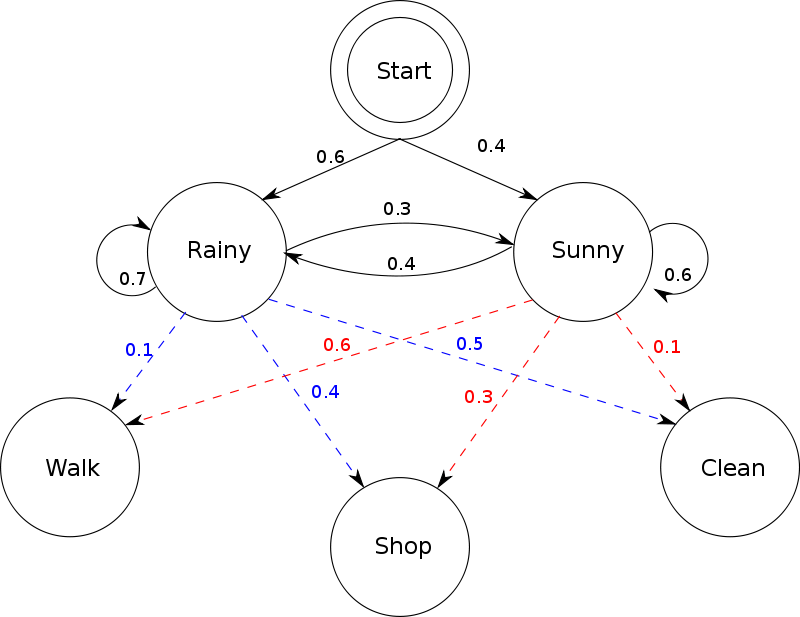 HMMs: General Concept
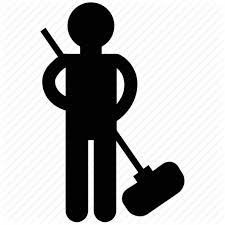 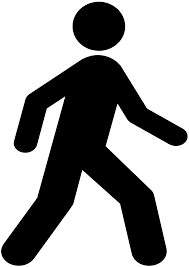 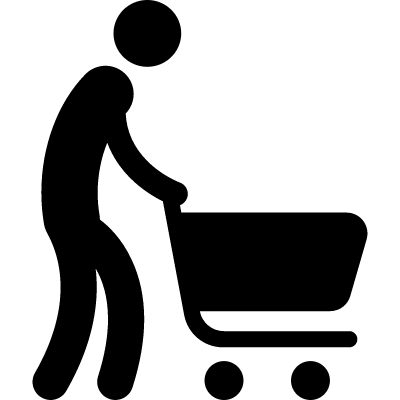 Day 1: Walk
Day 8: Walk
Day 6: Walk
Day 2: Walk
Day 5: Walk
Day 7: Walk
Day 3: Walk
Day 4: Walk
Observation List:
Highest Weight Path
(i.e. most probable path)
Sunny
start
Rainy
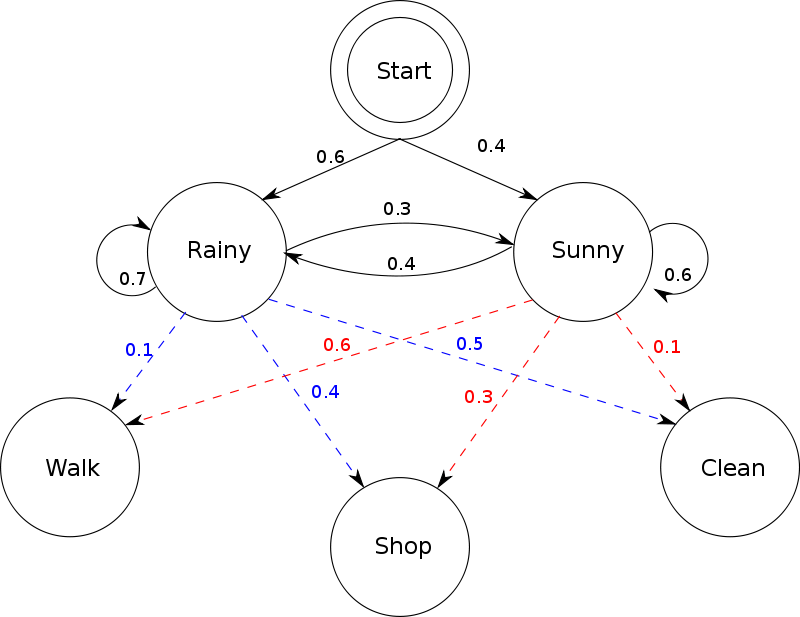 HMMs: General Concept
What is the most probable path now?
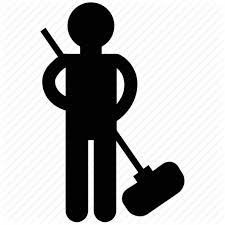 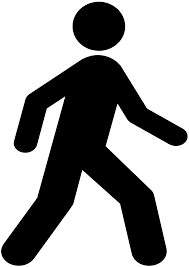 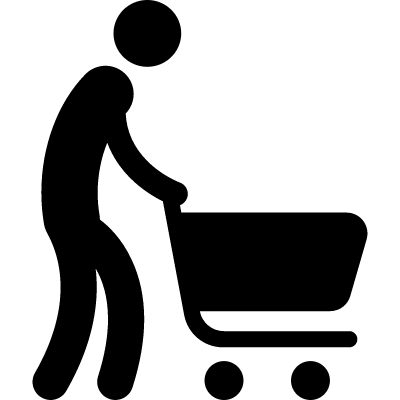 Day 1: Clean
Day 8: Clean
Day 6: Clean
Day 2: Clean
Day 5: Clean
Day 7: Clean
Day 3: Clean
Day 4: Clean
Observation List:
Sunny
start
Rainy
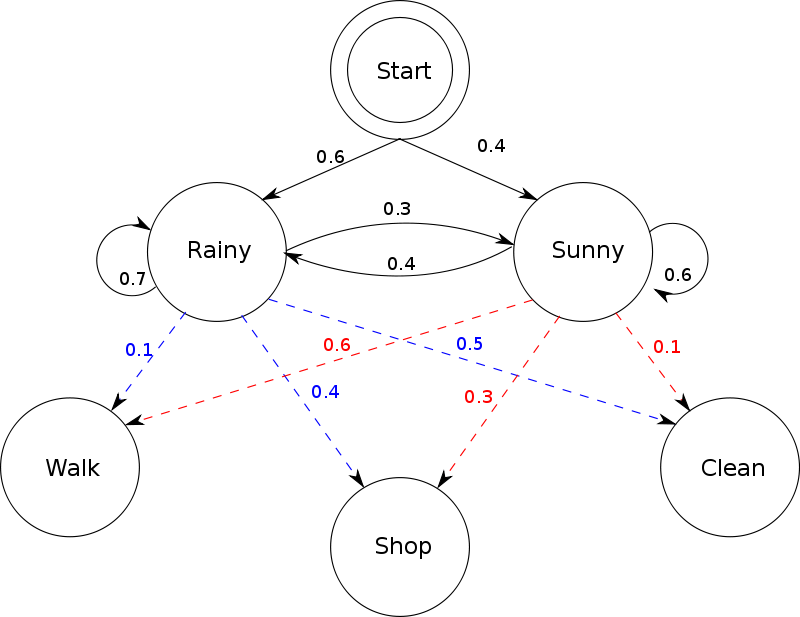 HMMs: General Concept
What is the most probable path now?
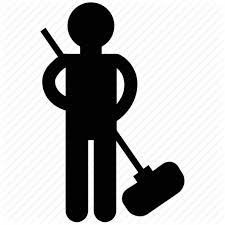 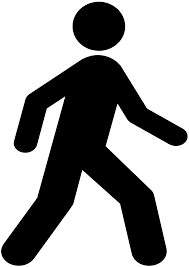 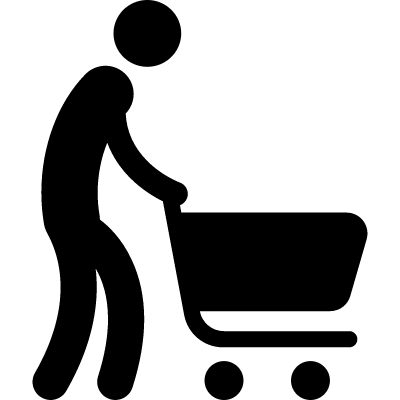 Day 1: Clean
Day 8: Clean
Day 6: Clean
Day 2: Clean
Day 5: Clean
Day 7: Clean
Day 3: Clean
Day 4: Clean
Observation List:
Sunny
start
Rainy
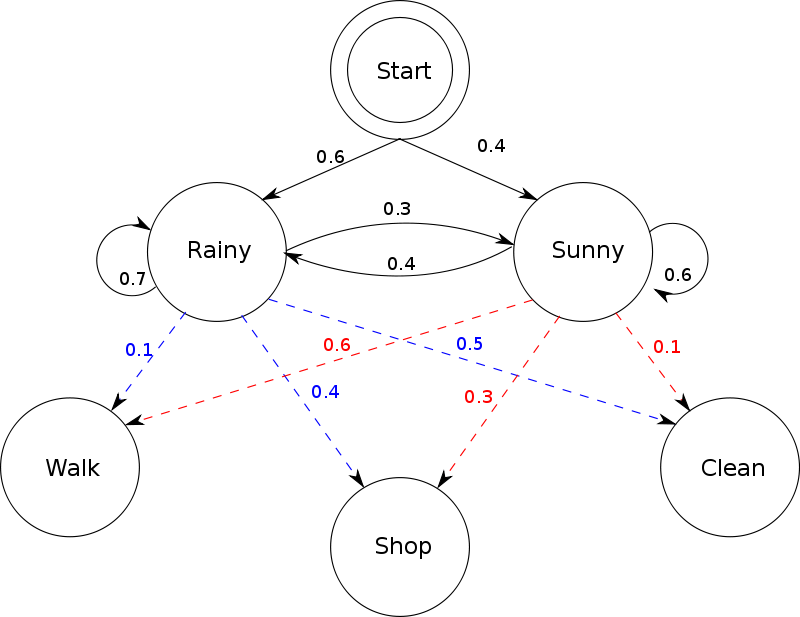 HMMs: General Concept
What is the most probable path now?
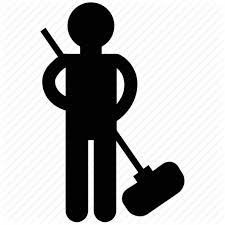 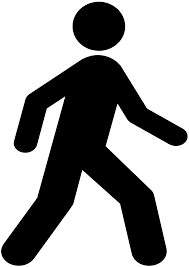 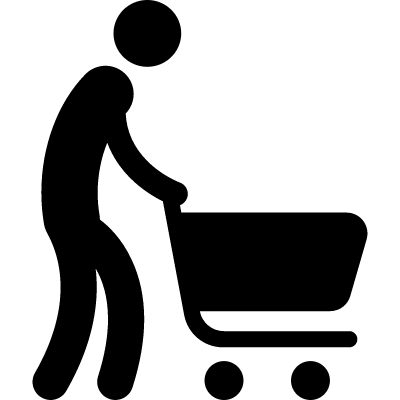 Day 1: Clean
Day 8: Walk
Day 6: Walk
Day 2: Clean
Day 5: Walk
Day 7: Walk
Day 3: Clean
Day 4: Clean
Observation List:
Sunny
start
Rainy
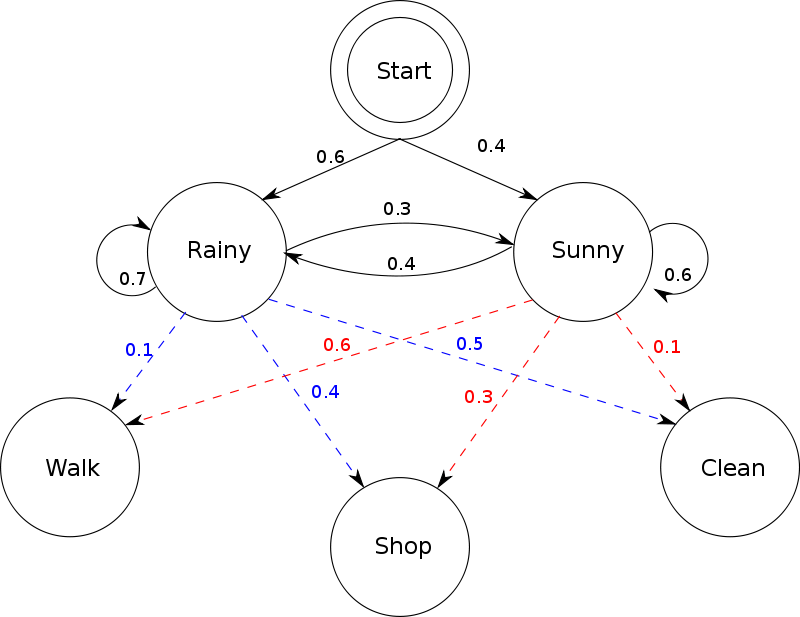 HMMs: General Concept
What about more complicated observations?
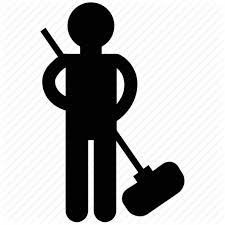 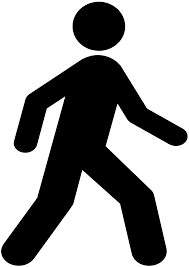 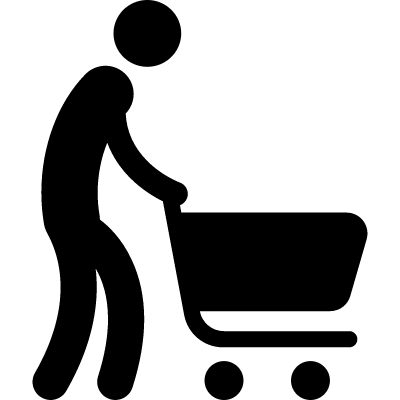 Day 1: Shop
Day 8: Shop
Day 6: Walk
Day 2: Walk
Day 5: Shop
Day 7: Clean
Day 3: Clean
Day 4: Walk
Observation List:
Sunny
start
Rainy
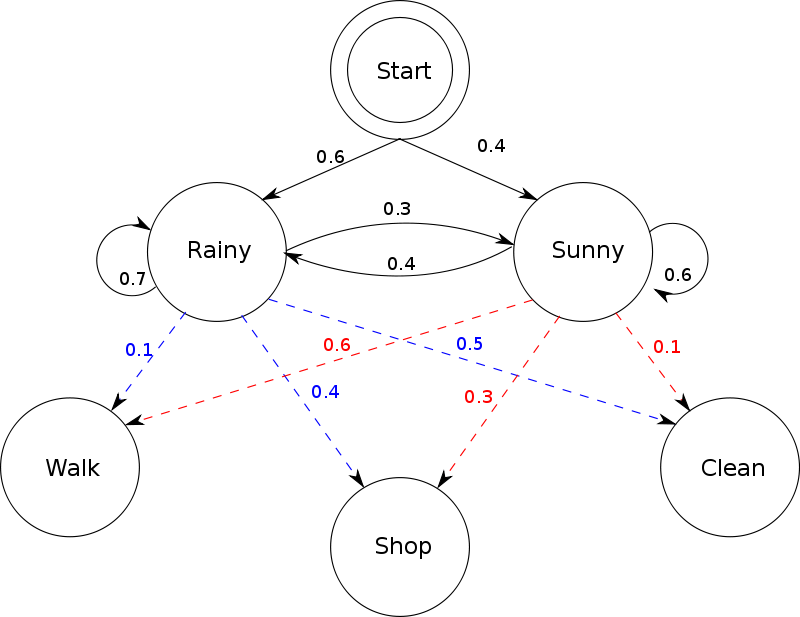 HMMs: General Concept
What about more complicated observations?
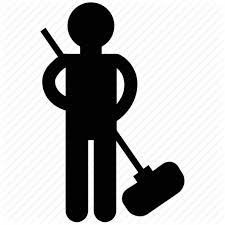 We now need an algorithm to crunch the probability of all possible paths.
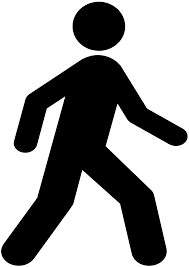 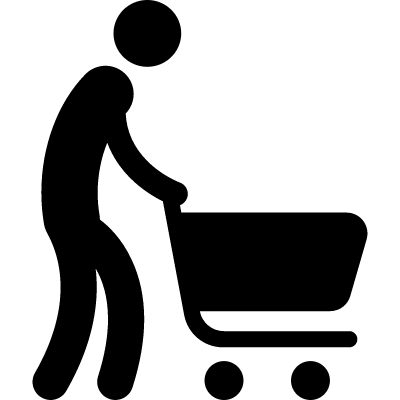 Day 1: Shop
Day 8: Shop
Day 6: Walk
Day 2: Walk
Day 5: Shop
Day 7: Clean
Day 3: Clean
Day 4: Walk
Observation List:
Sunny
start
Rainy
Applying this Concept To Genomics/HW
start
0.004
0.996
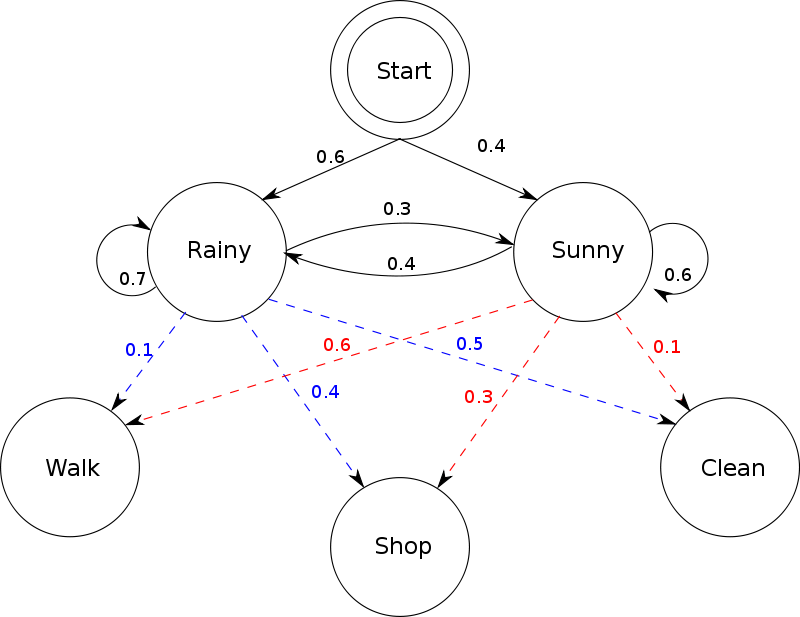 0.001
A+T Rich
G+C Rich
0.99
0.999
0.01
A
C
G
T
A = 0.291 
C = 0.209
G = 0.209
T = 0.291
A = 0.169 
C = 0.331
G = 0.331 
T = 0.169
Baum-Welch Algorithm
Baum–Welch is an expectation-maximization algorithm that uses the forward–backward algorithm.
1. Use the forward algorithm to calculate the forward probabilities for the HMM.
2. Use the backward algorithm to calculate the backward probabilities for the HMM. 
3. Re-estimate transition, emission, and initial probabilities by calculating the expected number of each edge type
4. Calculate the new log likelihood of the model (the likelihood of our observations given our re-tuned model)
5. Repeat until the change in log likelihood is smaller than a given threshold or when a maximum number of iterations is passed.
Forward-backward algorithm
A
G
C
Forward-backward algorithm
A
G
C
For each node:
Forward: store the sum of probabilities of paths ending at position i state k
 Backward: store the sum of probabilities of paths starting at position i state k
Forward-backward algorithm
A
G
C
For each node:
Forward: store the sum of probabilities of paths ending at position i state k
 Backward: store the sum of probabilities of paths starting at position i state k
Mathematical Terminology
Forward Algorithm
Build a dynamic programming table for these calculations 
(or store these calculations in node/vertex objects; or in a list)
A
G
C
[Speaker Notes: Look up how to do the addition in this statement. Will it create an underflow issue.]
Backward Algorithm
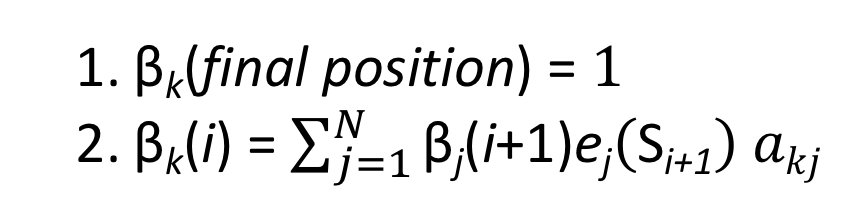 Build a dynamic programming table for these calculations 
(or store these calculations in node/vertex objects; or in a list)
A
G
C
An alternative way to think about updating
A
G
C
Consider the probabilities at each node:
Figure out the probability of being in state k at position i
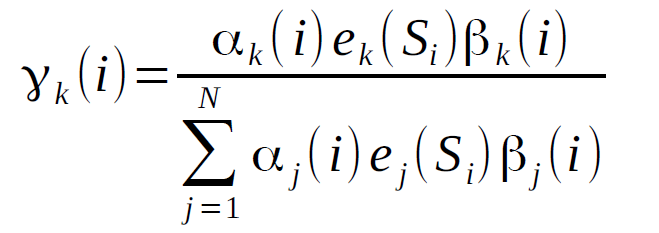 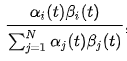 An alternative way to think about updating
A
G
C
Consider the probabilities at each edge:
Figure out the probability of going from state k to state l from position i to position i+1
Note: The emission probability ek(Si) has been factored out of the forward probability below. If you already calculated it in to the forward probability, you don’t have to do it twice.
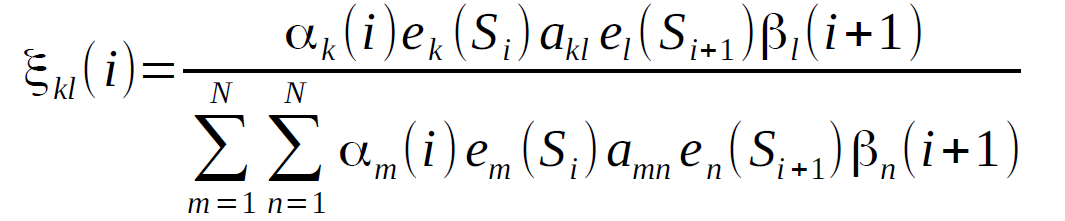 An alternative way to think about updating
The initial probabilities for each state k can be updated to 
The transition probability from state k to state l can be updated to
 
The emission probability for symbol v from state k  can be updated to
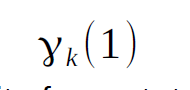 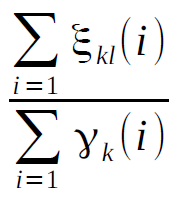 Remember to ignore the last position
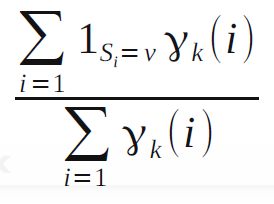 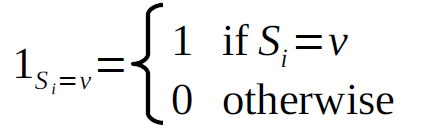 Notes for debugging
Try calculating some simple forward and backward probabilities by hand to check your algorithm
Make sure the sum of the numerators for a single state or transition from a given state equals the associated denominator
The likelihood at each iteration should increase; if it decreases, then you have a bug
Have a print statement in your program to keep track of iterations as your program is running. The assignment will provide an estimate on the number of iterations to converge.
Underflow
This happens when numbers are too small to be stored in a variable

Solutions: 
Scale weights to be close to 1 (affects all paths by same constant factor – which can be multiplied back later)
Use log weights, so can add instead of multiplying

Ex: Instead of 0.0001 * 0.0002, you can do: 
   log(0.0001) + log(0.0002)
What about when you need to sum probabilities in logspace? See this blogpost for a solution or Tobias Mann
https://gasstationwithoutpumps.wordpress.com/2014/05/06/sum-of-probabilities-in-log-prob-space/
HW8: detecting G+C-rich regions(Baum-Welch)
Due 11:59pm Sunday, March 7

Assignment: use Baum-Welch algorithm to identify G+C-rich regions in a genome sequence
Input: FASTA
Run Baum-Welch until the increase in sequence log-likelihood is less than 0.1
Output:
Name and first line of the FASTA file
Number of iterations until convergence
Final sequence log-likelihood
Final probabilities (initial, transition, emission)
Scientific notation, four significant digits (see template)
HW8 tips
Calculate first few steps by hand and make sure your program matches (exactly!)
Create other small test cases
Avoid underflow
Take the logarithm
Then add instead of multiply
See Mann and Rabiner (pg 273) for more details [links on website]
Need to deal with log(0)
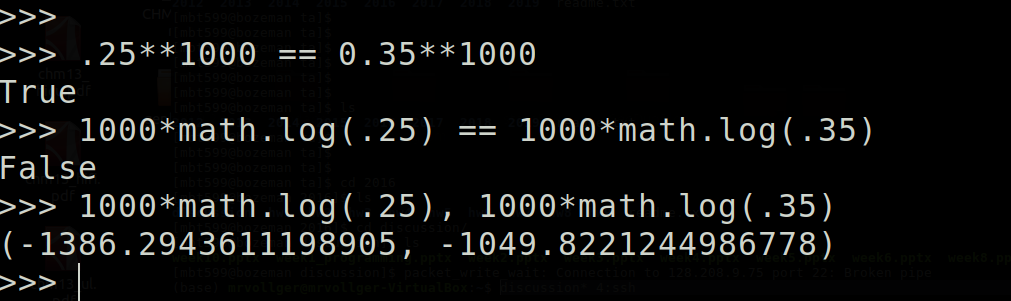